物理化学　1.3_1.4　Ver.　2.1
福井工業大学
原　道寛
1
物理化学：1章原子の内部（メニュー）
2
1-3-01.　電子の二重性：波動力学
原子の中の電子の挙動　→　                                         での説明・実証。
A
B
de Bfroglie、1924年：仮説。
光＝波および粒子（光子）⇒                の性質
すべての物体＝         であると同時に        
               
（material wave）として、
振舞う。
C
D
E
J
F
K
G
粒子＝波
表わされる!!
L
H
M
I
3
1-3-02.　電子の二重性：波動力学
A
原子核をとりまく電子＝　        
→ボーア理論：角運動量の                   と同じ結論。
B
電子波の考え方＝二次元の水素原子モデルに適応
はやく動いているものが止まってみえた！
波の振幅が0になる部分が動かない波、＝              （standing wave）
振幅が0になる部分が動く、干渉作用により安定でない。
C
1927年
DavissonとGermer
光の回折と同じように                       こと証明。
D
4
1-3-03.　電子の二重性：波動力学
1926年Schrödinger
電子の波動性に基づいて力学を展開＝波動力学・量子力学
電子：波動現象に適した方程式に従う
原子や分子中の電子の挙動＝シュレーディンガーの波動方程式
A
B
C
D
E
5
1-3-04.　電子の二重性：波動力学
陽子＞＞電子　重さ　               倍
水素原子：                                      方程式＝                          ,完全に解ける
A
B
C
○古典力学
運動方程式を解く　⇒　物体の正確な         と           。○シュレーディンガーの波動方程式の解⇒                  の解
　≠電子の正確な位置も速さも                   
　=波動関数の         ⇒特定位置での「                           」。
D
E
F
G
H
I
electron cloud
1927年
                                                            　微小な粒子の位置xと運動量pとを同時に測定しようとするならば、それらには次の式の関係により誤差は避けられない。
J
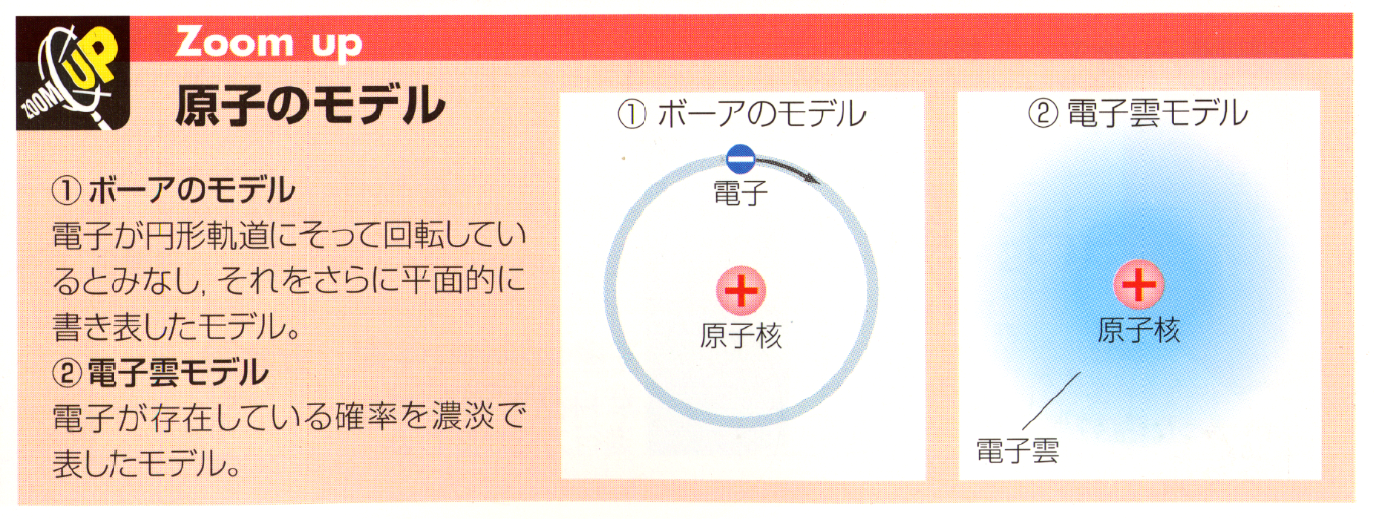 K
L
M
6
物理化学：1章原子の内部（メニュー）
7
1-4-01.　水素原子の構造
水素原子を数字と記号で表そう!!
計算より3つの量子数あらわれる。
水素原子の波動関数：三種類の量子数（必ず整数）
n：                        ;　 		n=1,2,3,4・・・
（principal quantum number）
l ：                      ; 	l =0,1,2,3, ・・・,n-1
（azimuthally quantum number）
m ：                                   ; 	m=-l, -l+1, ・・・,0, ・・・, l-1,l	
（magnetic quantum number）
B
A
C
D
E
F
J
H
D
I
8
1-4-02.　水素原子の構造
K
A
U
B
L
W
C
M
X
D
N
Y
E
O
Z
F
P
AA
G
Q
AB
H
R
AC
I
S
AD
J
T
AE
9
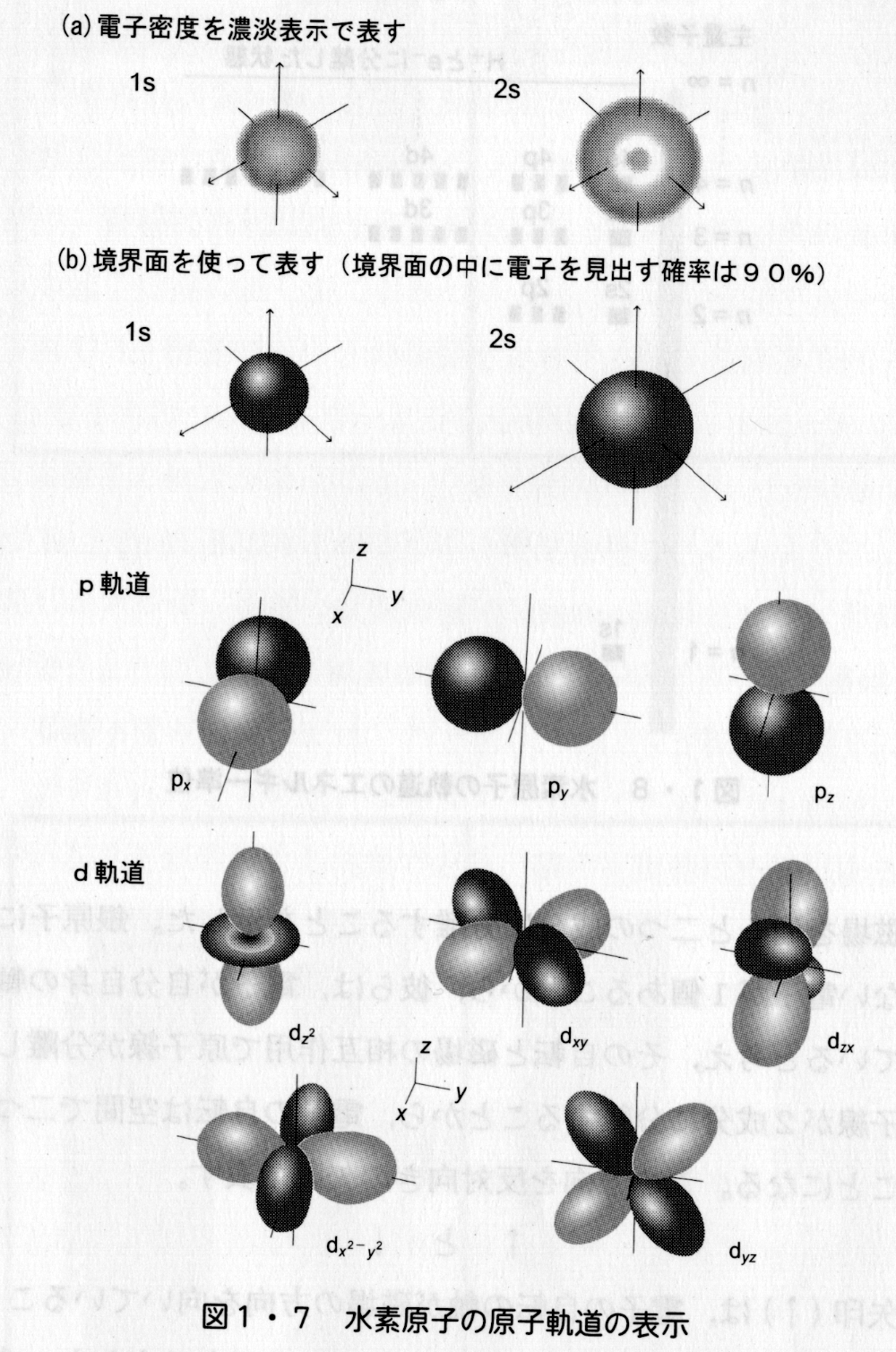 1-4-03.　水素原子の構造
○          ％の確率で、電子が         する場所
　              （boundary surface）
○電子が存在しない場所
       （node）：1s軌道：       
	2s軌道：         
	3s軌道：
A
B
C
E
D
F
G
2p軌道：軌道の空間での配向あり
磁気量子数        →　        個のローブ
	x軸：         
	y軸：        
	z軸：
H
I
J
K
L
3p軌道：2p軌道のローブの中に節あり。
10
1-4-04.水素原子の構造
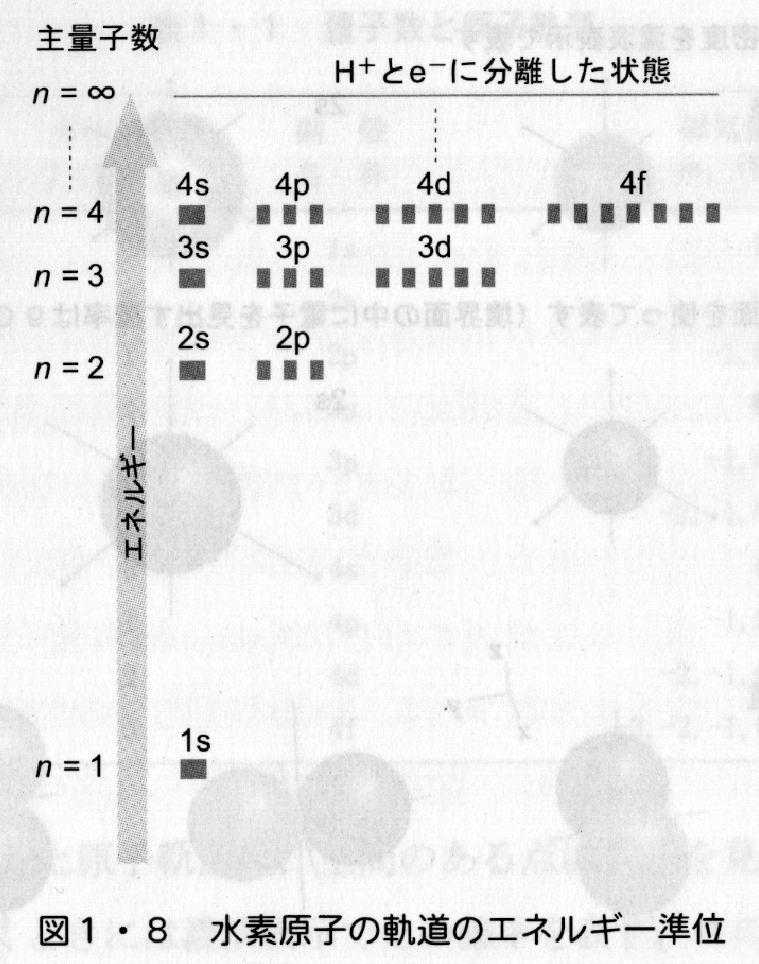 水素原子の電子
　　1s軌道を占めるとき
＝最低の                        
　水素原子は
A
B
波動方程式を解くときに
自然に出てきたものが
              であり、

その後実験によって、
四番目の値が出てきた。
                            ：ms
（spin quantum number）
                            　（＋1/2と-1/2）
軌道が違っていても、同じエネルギー準位を持つ状況を
           (degeneracy）
C
D
E
I
F
D
H
11